파워 윈도우 스위치 회로 고장 진단
4조
목차
1. 흐름 설명

2. 구성 부품의 기능

3. 주요 단자의 구분

4. 고장 사례
~
~
~
~
Dash board & instrument panel light control
Power window main switch
Power window relay
off
off
up
down
down
up
Lock S/W
off
A
B
IG key
Dash board & instrument panel light control
ETACS
Front window switch(RH)
off
off
up
down
down
up
M
Front window motor(RH)
2. 구성 부품의 기능 P195~198
3. 주요 단자의 구분 P203~205
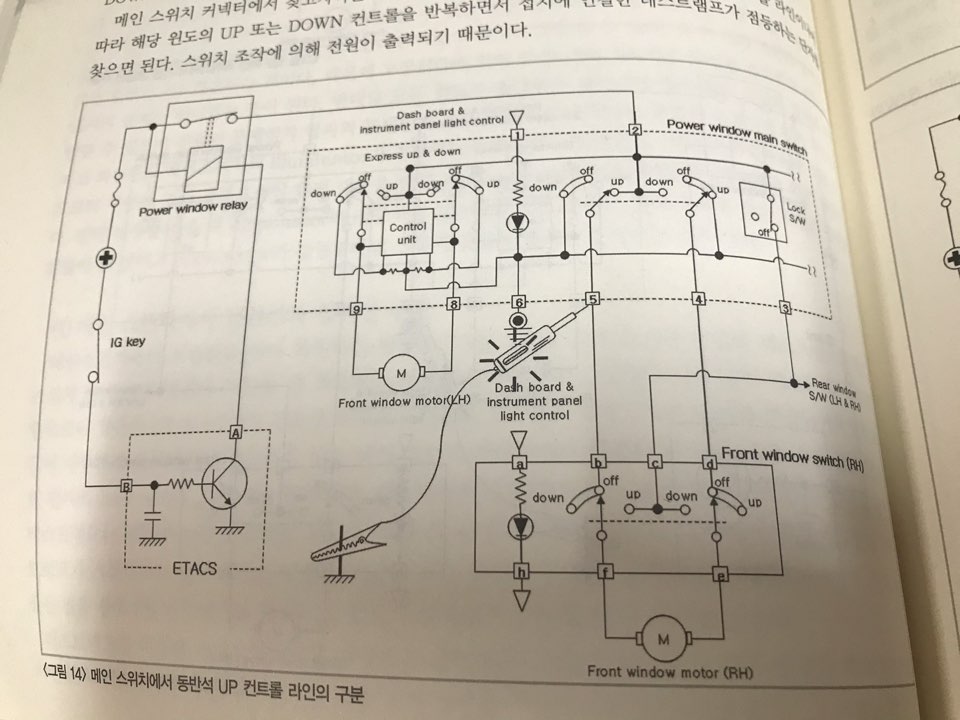 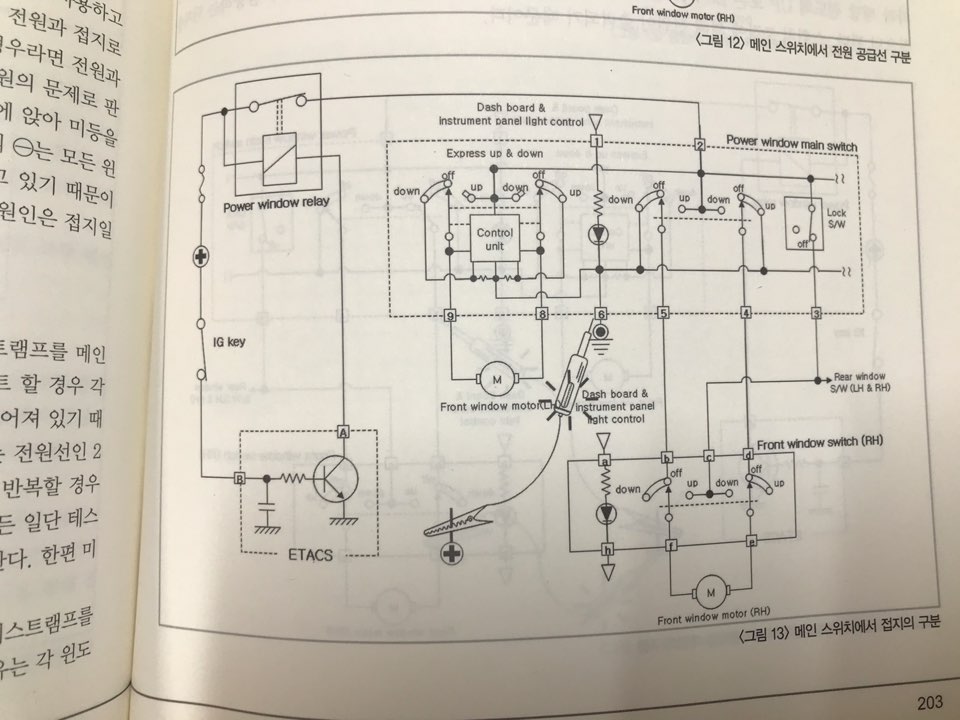 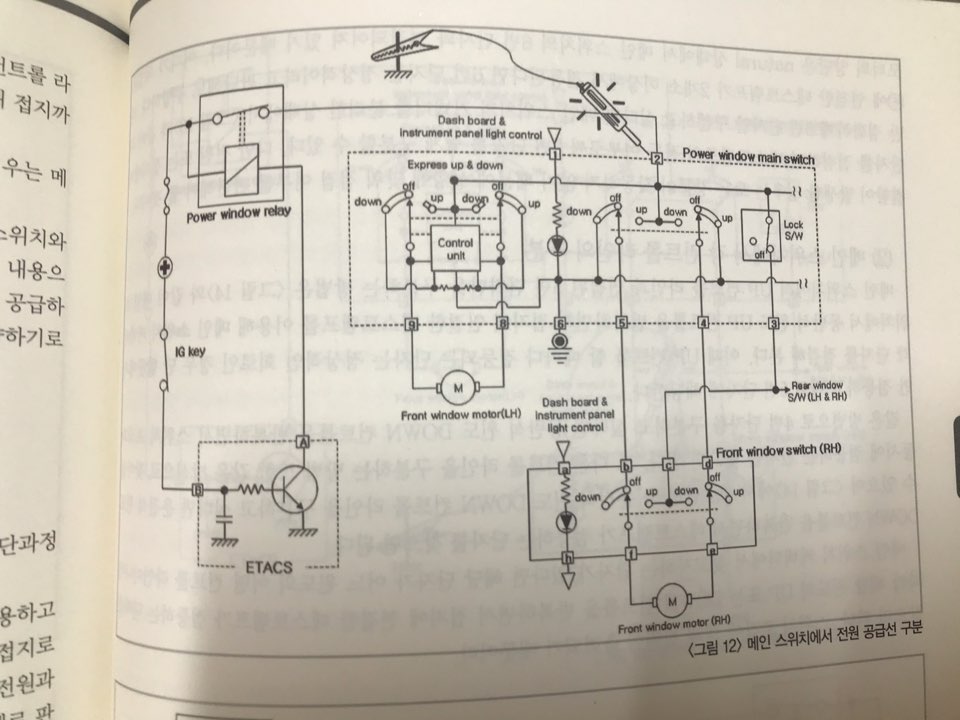 제어 라인 에서 단선된 경우
  첫번째 회로를 보았을 때 메인 S/W를 조작해 동반석
  창문을 올리려고 한다면 단선으로 인해 전원 공급이 되지 
  않아 모터는 구동하지 않고 
  두번째 회로를 보면 메인 S/W를 조작해 동반석 창문을 
  내리려고 할 때 내리는 쪽의 제어 코자 메인 S/W를 모터
  까지는 +가 도달하지만 반대편 접지로 연결이 되지 않아
  역시 모터가 구동하지 않게 된다.
4. 고장 사례
~
~
~
~
Dash board & instrument panel light control
Power window main switch
Power window relay
off
off
up
down
down
up
Lock S/W
off
A
B
IG key
Dash board & instrument panel light control
ETACS
Front window switch(RH)
off
off
up
down
down
up
M
Front window motor(RH)
~
~
~
~
Dash board & instrument panel light control
Power window main switch
Power window relay
off
off
up
down
down
up
Lock S/W
off
A
B
IG key
Dash board & instrument panel light control
ETACS
Front window switch(RH)
off
off
up
down
down
up
M
Front window motor(RH)